Из истории становления  Свердловской области
XVII век. В составе Сибирского приказа учрежден Верхотурский уезд, занимавший обширную часть территории Среднего Урала.
Уральский край в составе Русского государства в XVII в.
В начале XVIII в. территория Урала была разделена на уезды: Верхотурский, Вятский, Кайгородский, Кунгурский, Пелымский, Соликамский,Чердынский, Туринский и Уфимский.
Промышленная модернизация Урала в XVII в.
1708 год. По административной реформе Петра I образована Сибирская губерния, в ее состав вошел и Верхотурский уезд.
В результате реформы 1719-1724 гг. губернии стали делится на провинции и дистрикты.
Сибирская губерния была поделена на пять провинций, три из которых базировались на уральских землях.
Верхотурский уезд включен в Тобольскую провинцию, преобразованную в 1745 году в губернию.
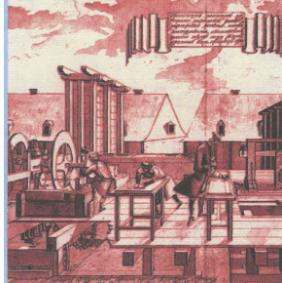 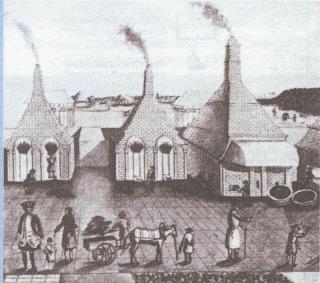 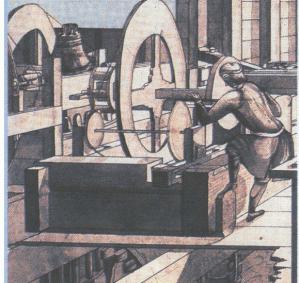 1723 год. "Основан город Екатеринбург.
Екатеринбургская
гранильная фабрика.
Фрагмент гравюры XVIII в.
Медеплавильные печи
Полевской завод
Екатеринбургская
гранильная фабрика.
Фрагмент гравюры XVIII в.
1781 год .Указом Екатерины II от 27 января на территории Урала было  образовано Пермское наместничество в составе Пермской и Екатеринбургской областей.
Екатеринбург получил официальный статус города.
Левицкий Портрет Екатерины II
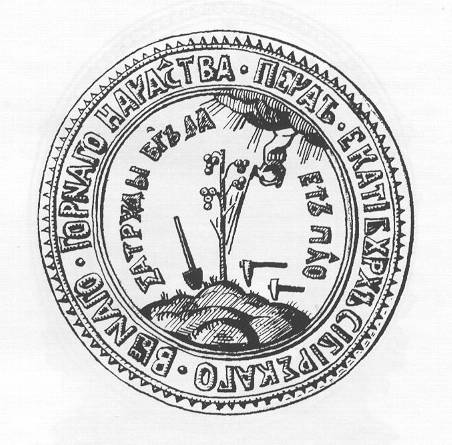 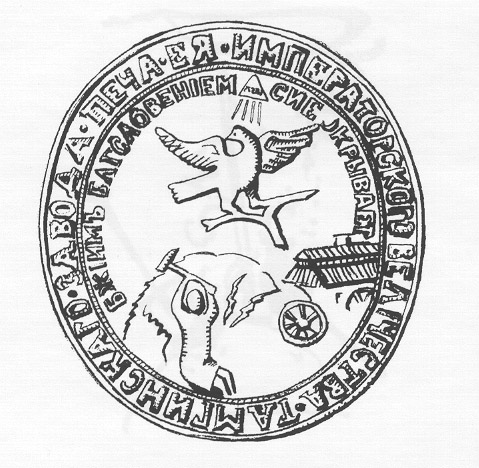 Печать Тамгинского завода. 1752 г.
Печать Сибирского обер-бергамта.
1724-1727 гг.
К символам, связанным с современной Свердловской областью, могут быть отнесены печати Сибирского обер-бергамта, составленные В. де Генниным в 1724 г., и печать Тамгинского завода, характерным элементом которой, получившим «прописку» во многих территориальных символах области, является рудоискательная лоза.
1918 год, январь. В Екатеринбурге образован Уральский областной Совет рабочих, крестьянских и солдатских депутатов, полномочия которого распространялись на Вятскую, Оренбургскую, Пермскую и Уфимскую губернии.
Революционные события 1917 г. на Урале
1918 год, июль. Екатеринбург заняли части восставшего Чехословацкого корпуса, а в августе образовано временное областное правительство Урала, передавшее в ноябре того же года свои полномочия временному Всероссийскому правительству.
Вручение знамени Чехословацкой
дивизии в Екатеринбурге. Ноябрь 1918 г.
1918 год, декабрь. Верховный правитель России адмиралКолчак «на время чрезвычайныхобстоятельств» утвердил должность главного  начальникаУральского края с правами генерал – губернатора.
А.В. Колчак
В период работы Временного Сибирского правительства, ставшего органом управления Сибири 25 мая 1918 г., использовался флаг из двух равных горизонтальных полос — белой и зеленой. Флаг был составлен сибирскими «областниками» еще в XIX в. и рассматривался как символ сибирских снегов и лесов. Официальные документы об его утверждении не известны, но бело-зеленые кокарды и шевроны служили знаками различия Сибирской (позднее — Урало-Сибирской) армии, сохранявшимися до конца Гражданской войны. Именно такое полотнище было поднято над Екатеринбургом после его взятия отрядами сибирской армии и Чехословацкого корпуса в июле 1918 г.
После образования в августе 1918 г. Временного областного правительства Урала его постановлением № 6 от 23 октября 1918 г. «О флаге области Урала» был утвержден флаг из двух равных горизонтальных полос зеленого и красного цветов.
1919	год. Екатеринбург заняли части Красной Армии. Образована Екатеринбургская губерния, в состав которой вошлиВерхотурский, Екатеринбургский, Ирбитский, Камышловский, Красноуфимский и Шадринский уезды.
Отряд красногвардейцев на станции Екатеринбурга. Ноябрь 1919 г.
1923 год. Постановлением ВЦИК от 3 ноября 1923 года  Екатеринбургская, Пермская, Челябинская и Тюменская губернии  были объединены в обширную Уральскую область с центром в Екатеринбурге, переименованном в 1924 году в Свердловск.
Площадь области составляла 1 757,3 тыс. км2 Население в 1924 году – 6,21 млн. человек.
Уральская область. 1933 год.
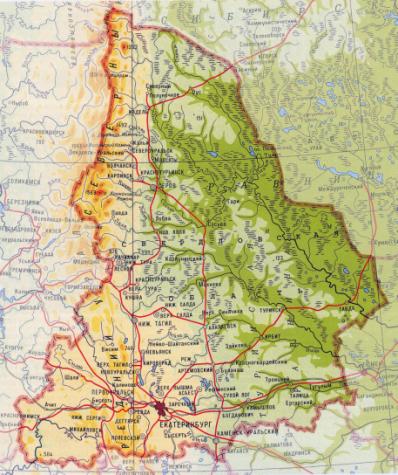 Свердловская область
В 1934 году Уральская область была разделена на  Свердловскую, Челябинскую, Обь-Иртышскую и Оренбургскую области.
В 1938 году из Свердловской области была выделена Пермская область.
В государственном архиве Свердловской области хранится уникальный документ — текст постановления Президиума Всероссийского центрального исполнительного комитета от 17 января 1934 года, утвердившего день рождения нашей области:
«Учитывая ходатайства советских, хозяйственных и общественных организаций Уральской области, Президиум ВЦИК постановляет:
1. Разделить Уральскую область на три области — Свердловскую с центром в городе Свердловске, Челябинскую с центром в городе Челябинске и Обско-Иртышскую с центром в городе Тюмени…»